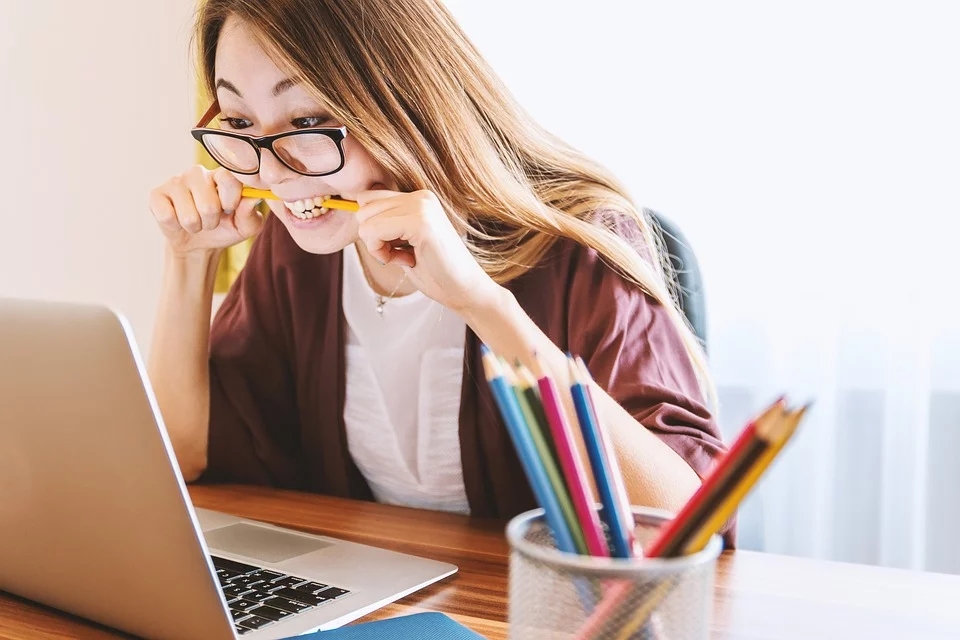 第一章  有理数
1.2 有理数 (1.2.4 绝对值)
人教版  数学（初中）  （七年级 上）
Please Enter Your Detailed Text Here, The Content Should Be Concise And Clear, Concise And Concise Do Not Need Too Much Text
老师：xippt
时间：20XX.04.11
前 言
学习目标
1.能说出绝对值的意义。
2.会求有理数的绝对值。
3.会运用绝对值比较两个负数大小。
4.掌握有理数大小的比较法则，会用不等号连接两个或两个以上不同的有理数。
重点难点
重点：初步了解绝对值的意义，会求一个有理数的绝对值。
难点：有理数绝对值概念的形成及运用，理解它是“数”和“形”所结合的意义。
问 题
问题：两辆汽车从同一处O出发，分别向东、西方向行驶10KM，到达A,B两处，它们的行驶路线相同吗？它们的行驶路程相同吗？
O
-10KM
10KM
B
A
10KM
10KM
－8
8
0
思 考
思考：－8与8是相反数，把它们在数轴上表示出来，
那么它们的方向又有什么关系？
到原点的距离又有什么关系？
8
8
－8与8在数轴上所表示的点到原点的距离是                  ，它们的     不同      。我们把这个距离8叫做＋8和－8的         。
8个单位长度
绝对值
符号
概 念
原点的距离
一般地，数轴上表示数a的点与                   叫做数a的绝对值,记作：    .
|a|
例：计算10和-10的绝对值？
因为在数轴上表示10和-10的两个点，它们距原点的单位距离都是10个单位长度，所以10和-10的绝对值都是10，即|10|=10,|-10|=10.
概念理解
想一想，互为相反数的两个数的绝对值有什么关系？
|1|=          |-1|=           |0|=
相等
3.绝对值是－2的数是否存在？若存在，请说出来？
概念理解
1.绝对值是3的数有几个?各是什么?
绝对值是3的数有两个，它们分别是+3，-3.
2.绝对值是0的数有几个?各是什么?
绝对值是0的数只有一个0.
不存在绝对值是-2的数.
概念理解
练习：求下列各数的绝对值。
思考：上述各数的绝对值与这些数本身有什么关系？
≥0
绝对值定义
负数
1.一个数的绝对值不可能为　　　;
它本身
2.一个正数的绝对值是　　　　　;
它的相反数
3.一个负数的绝对值是　　　　　;
0
4.零的绝对值是　　;
课堂测试
0.2
100
提 问
你能在数轴上表示出-4、-3、-2、-1、0、1、2、3、4吗？
3
4
-4
-3
-2
-1
0
1
2
数学中的规定：在数轴上表示有理数，它们从左到右的顺序，就是从小到大的顺序，即左边的数大于右边的数。
-4________-2    -1_________1       2_________4
<
<
<
总 结
一般的，
1）正数大于0,0大于负数，正数大于负数。
2）两个负数，绝对值大的反而小。
课堂测试
例如：比较下列各数的大小
(1) –(-1)和–(+2);
解: 先化简，–(-1)＝1，–(+2)＝-2
    而1>-2，所以–(-1)>–(+2)。
课堂测试
课堂测试
练习:判断对错
√
(1)|－1.4|＞0   (   )
(2)|－0.3|＝|0.3| (   )
√
(3)有理数的绝对值一定是正数.(   )
×
(4)绝对值最小的数是0。(  )
√
(5)如果数a的绝对值等于a，那么a一定为正数。(  )
×
课堂测试
√
(6)符号相反且绝对值相等的数互为相反数。(      )
或靠左
(7)一个数的绝对值越大，表示它的点在数轴上越靠右。(      )
×
(8)一个数的绝对值越大，表示它的点在数轴上离原点越远 (     )
√
(9)若a＝b，则|a|＝|b|(      )
√
或互为相反数
(10)若|a|＝|b|，则a＝b.(     )
×
版权声明
感谢您下载xippt平台上提供的PPT作品，为了您和xippt以及原创作者的利益，请勿复制、传播、销售，否则将承担法律责任！xippt将对作品进行维权，按照传播下载次数进行十倍的索取赔偿！
  1. 在xippt出售的PPT模板是免版税类(RF:
Royalty-Free)正版受《中国人民共和国著作法》和《世界版权公约》的保护，作品的所有权、版权和著作权归xippt所有,您下载的是PPT模板素材的使用权。
  2. 不得将xippt的PPT模板、PPT素材，本身用于再出售,或者出租、出借、转让、分销、发布或者作为礼物供他人使用，不得转授权、出卖、转让本协议或者本协议中的权利。
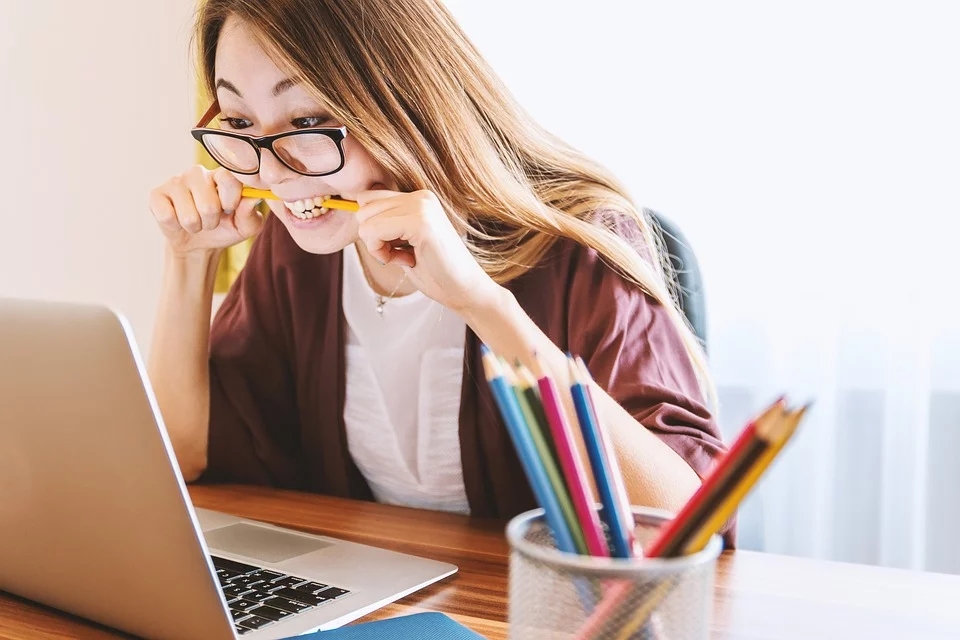 第一章  有理数
感谢各位的聆听
人教版  数学（初中）  （七年级 上）
Please Enter Your Detailed Text Here, The Content Should Be Concise And Clear, Concise And Concise Do Not Need Too Much Text
老师：xippt
时间：20XX.04.11